INTEREST-BASED LEARNING:GIVING CHILDREN RESPONSIBILITIES
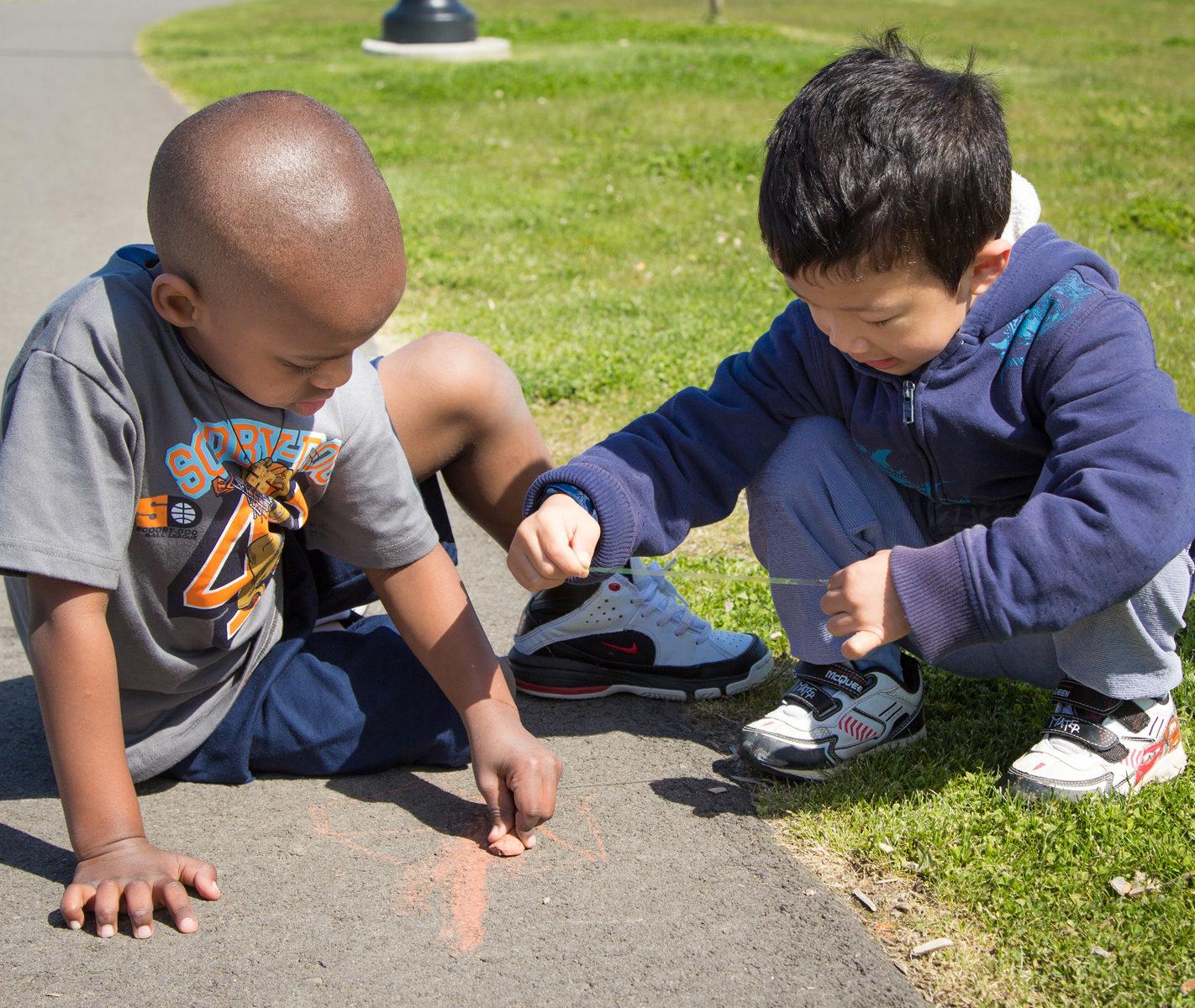 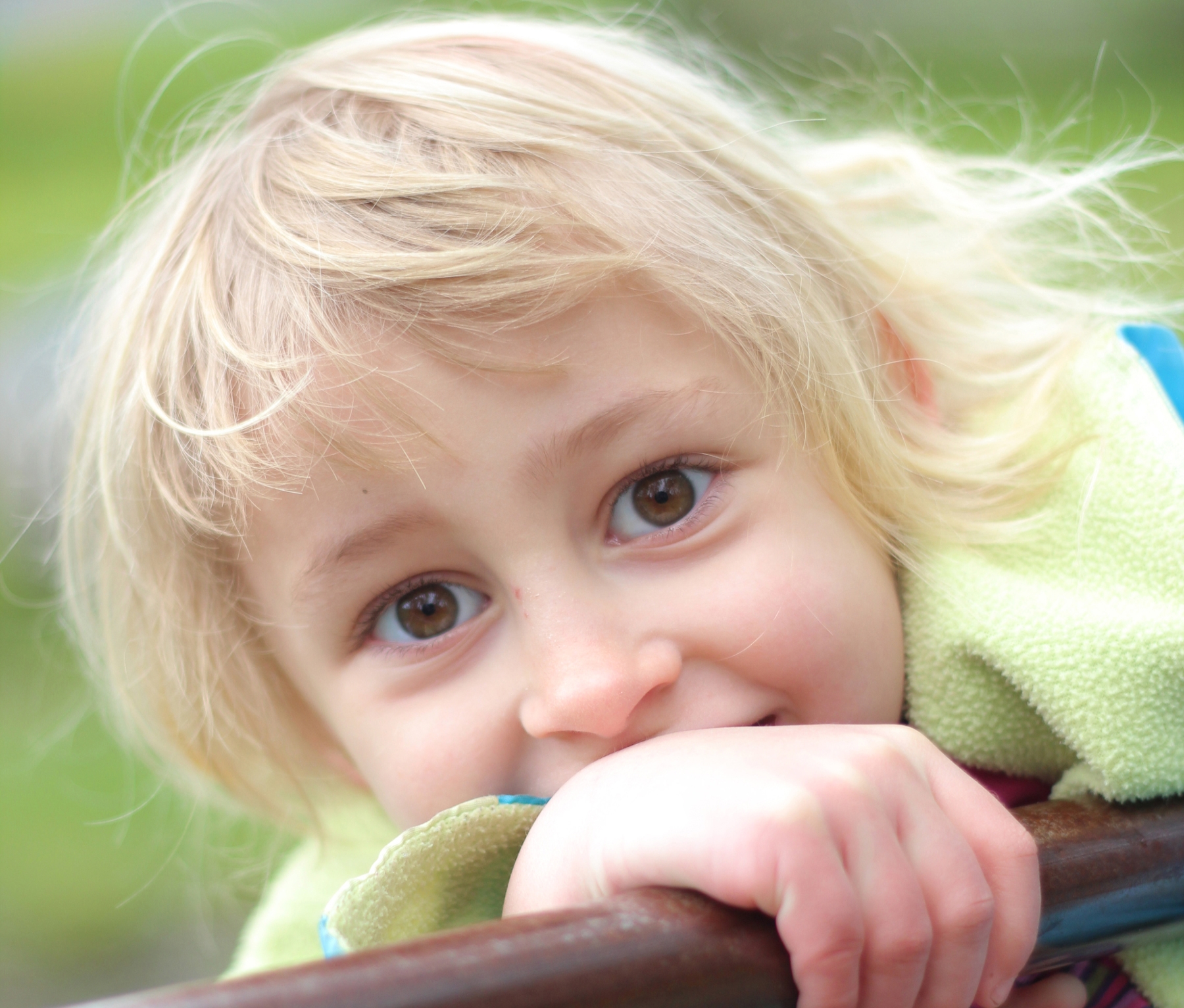 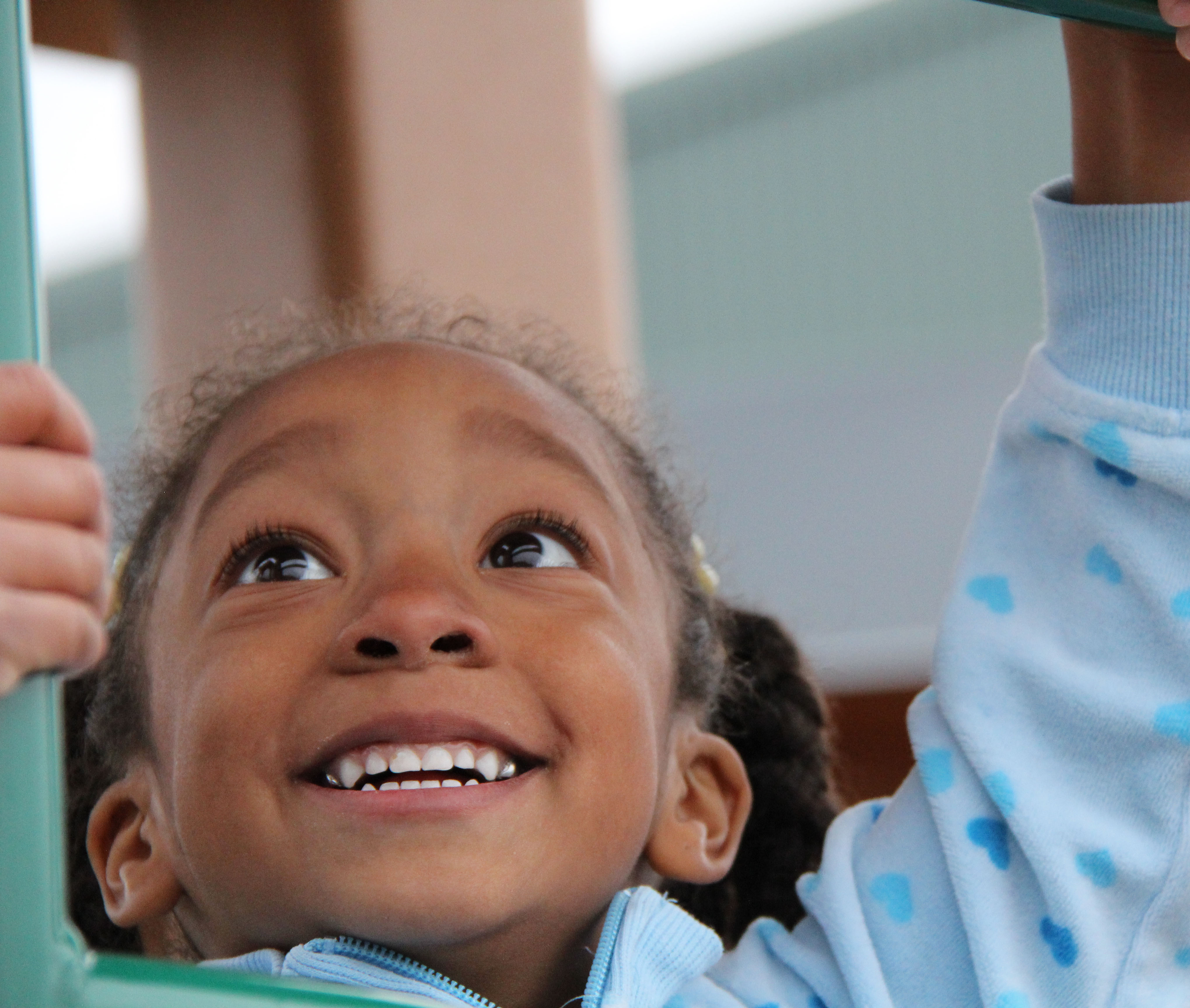 FALL 2012
FRAMEWORK FOR EFFECTIVE PRACTICE SUPPORTING SCHOOL READINESS FOR ALL CHILDREN
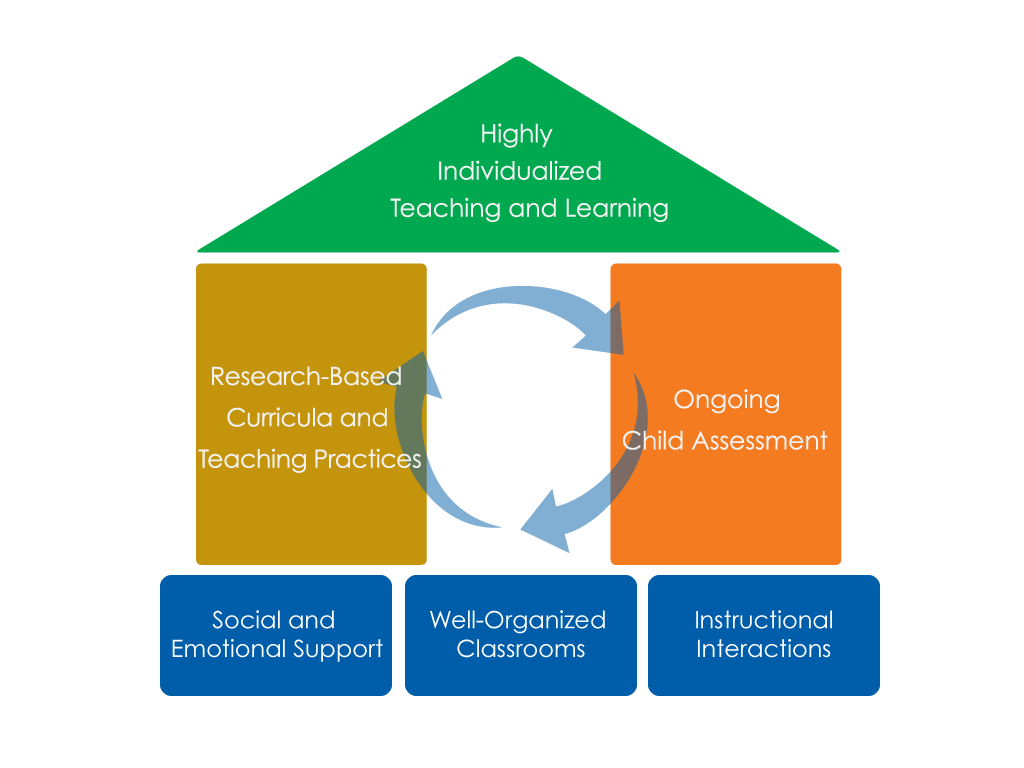 FOCUS ON
FOUNDATION
Objectives
Provide a definition of Giving Children Responsibilities.
Give examples and strategies for how teachers can provide children with more responsibilities in their classrooms.
Connect Giving Children Responsibilities to the Head Start Child Development and Early Learning Framework.
Provide suggestions for teachers on how to improve their ability to provide children with responsibilities.
Giving Children Responsibilities
What does it look like? 
Teachers offering opportunities for children to have meaningful jobs in the classroom.  
What does it NOT look like?
Children having limited chances to lead or initiate activities.
OFFER MEANINGFUL ROLES
Provide real jobs for children during class activities.
For example:

During a small group activity in which the class is making their own play dough, the teacher assigns children to different tasks (i.e., Mario measures the ingredients, Anna stirs the mixture and Kevin adds the food coloring).
LET CHILDREN LEAD
Allow children to be the teacher and make decisions when appropriate.
For example:

During circle time/morning meeting, the teacher allows Mia to lead the class as they learn the days of the week.
ENCOURAGE CHILDREN TO HELP EACH OTHER
Facilitate moments in which children can learn from each other.
For example:

As the children transition from snack to book time, the teacher encourages children who are dual language learners to pair up and read books with peers who know English well.
THE HEAD START CHILD DEVELOPMENT AND EARLY LEARNING FRAMEWORK
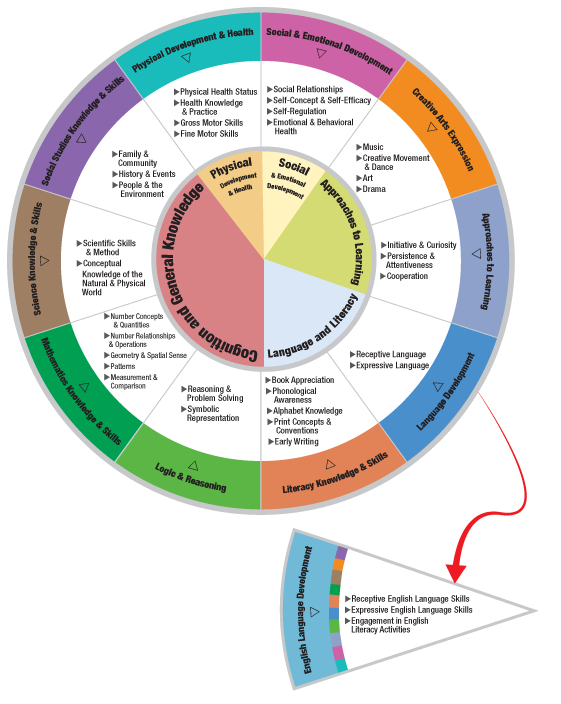 Giving Children Responsibilities can occur throughout many domains of the Head Start framework.
Some examples are:
Social & Emotional Development
Approaches to Learning
Physical Development & Health
Creative Arts Expression
VIDEO - CLASSROOM JOB REVIEW
IN THIS CLIP, THE TEACHER OFFERED CHILDREN MEANINGFUL ROLES
Supports children’s 
Social & Emotional Development
The teacher provided children meaningful roles during transition by assigning them to different jobs.
Supports children’s
 Literacy Knowledge & Skills
VIDEO – OVAL TIME
IN THIS CLIP, THE TEACHER LET THE CHILD LEAD
Supports children’s 
Social & Emotional Development
The teacher allows  the child to lead the class during circle time/ morning meeting and choose the activity they will do (“mouse in the oval” song).
Supports children’s Creative Arts Expression
VIDEO – WALKING PARTNERS
IN THIS CLIP, THE TEACHER ENCOURAGED CHILDREN TO HELP EACH OTHER
Supports children’s 
Social & Emotional Development
During outdoor time, the teacher sees a child help her classmate walk and encourages her to continue by saying “You’re being such a good friend.”
Supports children’s
 Approaches to Learning
WHEN CAN I GIVE CHILDREN RESPONSIBILITIES?
Teachers may give children responsibilities  throughout the school day in many classroom activities including:
 Centers
 Small and whole group instruction
 Meal and snack time
 Transitions
IMPROVING PRACTICE
Teachers can videotape and watch a clip of their interactions with children during a lesson, focusing on whether and how often they provide children with responsibilities.
Watch “master teachers” in action.
SUMMARY
Teachers give children responsibilities by:
Offering meaningful roles – Provide real jobs for children during class activities.
Letting children lead – Allow children to be the teacher and make decisions when appropriate.  
Encouraging children to help each other – Facilitate moments in which children can learn from each other.  
Teachers provide children with responsibilities throughout the school day.
Teachers improve the quality and frequency with which they give children responsibilities.
FALL 2012